Формы профессионального развития учителя
Сегодня стала очевидной необходимость перехода к модели школы, «цель которой – подготовить учащихся к экономике, основанной на знаниях, путём развития у них способности к поиску, синтезу, критическому осмыслению всё возрастающего объёма информации, а также к простому усвоению знаний»
Майкл Барбер, британский педагог, приглашённый профессор НИУ «Высшая школа экономики»
Соответствующими способностями должны обладать и сами педагогиОбразовательные результаты выпускников более всего зависят от качества преподавания
Одним из структурных элементов,  характеризующих эффективную школьную систему, является профессиональный учительский корпус и «непрерывное улучшение их педагогических качеств и умений»
Профессиональное развитие учителя
Развитие личностных качеств и способностей: «качественное преобразование учителем своего внутреннего мира, приводящее к принципиально новому его строю и способу жизнедеятельности»
Развитие деятельности, направленной на профессиональные достижения: «изменение в психике в процессе освоения и выполнения профессионально-образовательной, трудовой и профессиональной деятельности»
Личностный и деятельностный аспекты:  «процесс формирования личности, ориентированный на высокие профессиональные достижения, овладение профессионализмом и осуществляемый в саморазвитии личности, профессиональной деятельности и профессиональных взаимодействиях»
Профессиональное развитие учителя
профессиональное развитие личности неразрывно связано с развитием личности учителя;
личностное развитие обусловливает развитие профессионализма учителя;
профессиональное развитие носит интегрированный характер и осуществляется в профессиональной деятельности и взаимодействии учителя со средой
Формат непрерывного профессионального развития учителей
Формальное образование (курсы повышения квалификации)
Неформальное образование(профессиональное развитие через сотрудничество с другими учителями — сообщество практиков, сети по общим интересам, дисциплинам, инновациям)
информальное образование(индивидуальное, частное)
Формальное образование Курсы повышения квалификации
Диагностика профессиональных дефицитов на основе 
 опроса педагогов
 посещения уроков администрацией, руководителями предметных МО


До
Формальное образование Курсы повышения квалификации
При реализации только формальной модели обучения педагог находится в позиции «догоняющего» те изменения, которые реально происходят в обществе и профессиональной деятельности
Неформальное образование
Необходимо создавать неформальный коллектив, где все учатся у всех.

На передний план выдвигаются «выращивание» и развитие отдельных педагогов

Особая роль отводится организации методической работы в образовательной организации
Система методической работы
Педагогический совет
     2017 «Система оценки образовательных результатов в условиях ФГОС»
     2018 «Оценка учебных достижений обучающихся»
     2019 «Технологии, методы и приёмы достижения планируемых результатов»

Методическая конференция
Методический КВН
Методологический день
Система методической работы
Педагогический консилиум
                 Решаются проблемы преемственности между уровнями образования

Наставничество
Творческие группы
                 «Мобильная электронная школа»
                 « Реализация ФГОС среднего общего образования»
                 « Методика работы с обучающимися над индивидуальным проектом»
                 «Реализация адаптированных образовательных программ»
                 «Формирование орфографической грамотности в начальной школе»
Система методической работы
Открытые уроки с их анализом

Участие в районных мероприятиях
           Методический поезд
           Школа молодого учителя
           Районные МО
           Слёт классных руководителей
           Фестиваль «Профессиональный успех»

Семинары и вебинары с учётом профессиональных дефицитов
Неформальное образование
Накопленный опыт отечественных и зарубежных стран показывает, что неформальные схемы профессионального развития лучше всего реализуются через сети (сообщества практиков)

Приветствуется создание личных сайтов, размещение материалов на порталах педагогических сообществ
Информальное образование
Осуществляется в рамках инновационной деятельности «Менеджмент методического сопровождения образовательного процесса в современной школе»
            Разработан Паспорт профессиональной компетентности педагога
            Организована работа учителя над методическим заданием
            Разработана Методическая книжка учителя
РезультатыАттестация
РезультатыПовышение квалификации
РезультатыУчастие в муниципальном фестивале профессионального мастерства «Профессиональный успех»
Повышение квалификации -2019
Получили высшее педагогическое образование – 2

Прошли переподготовку – 8

Участвовали в международных семинарах – 6

Участвовали в мероприятиях Единый урок.рф - 30
СтимулированиеКритерии по должности «Учитель»
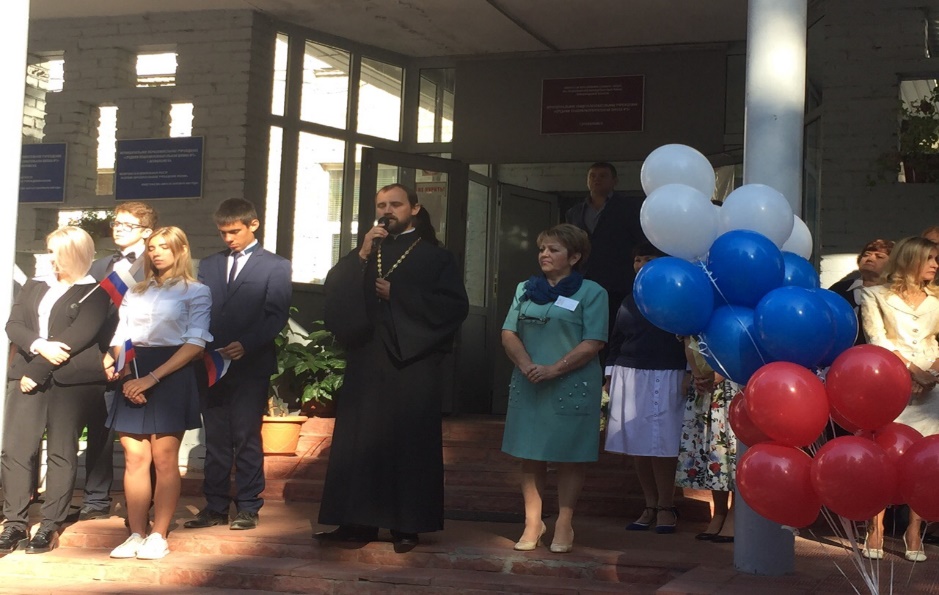 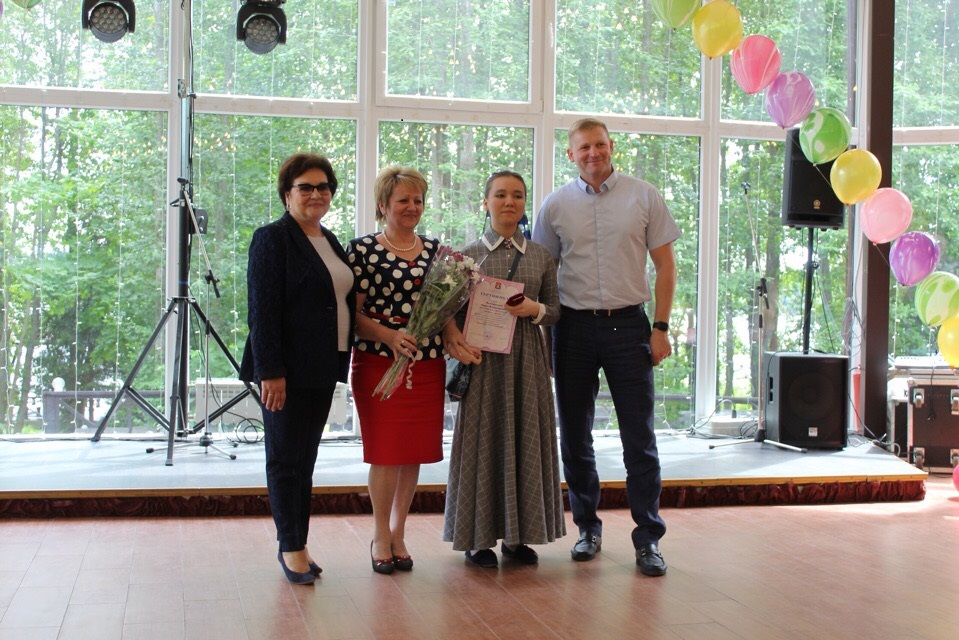 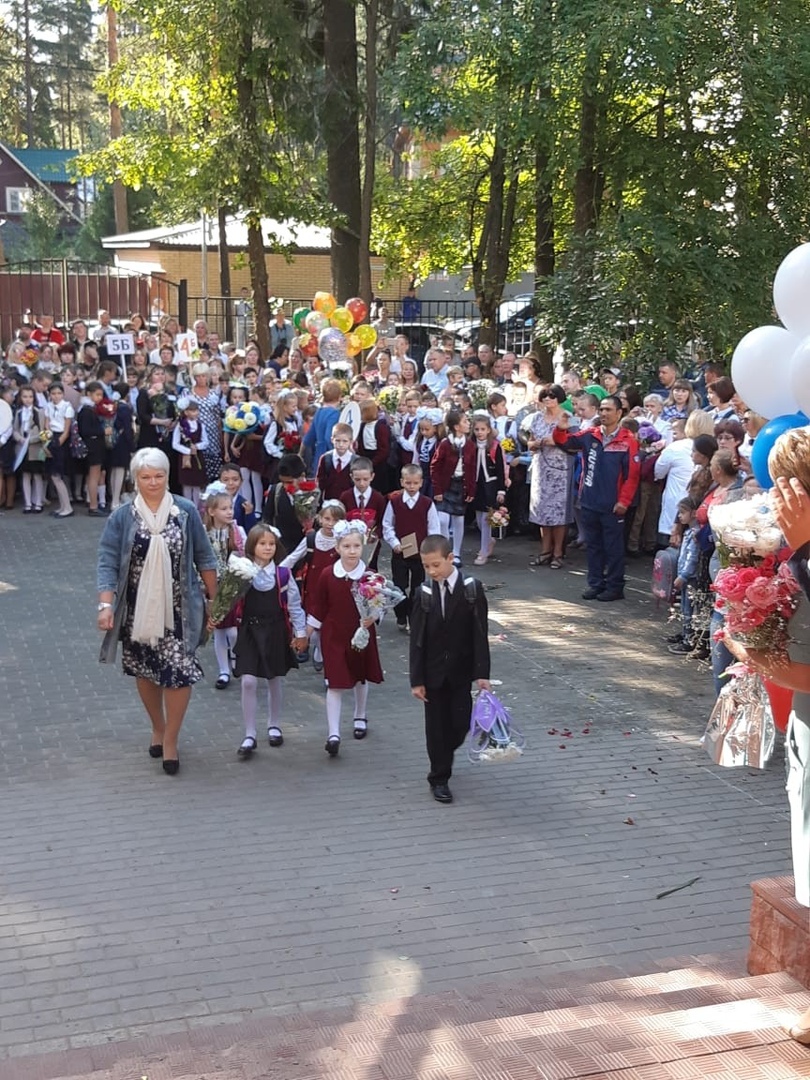 Образовательные выезды
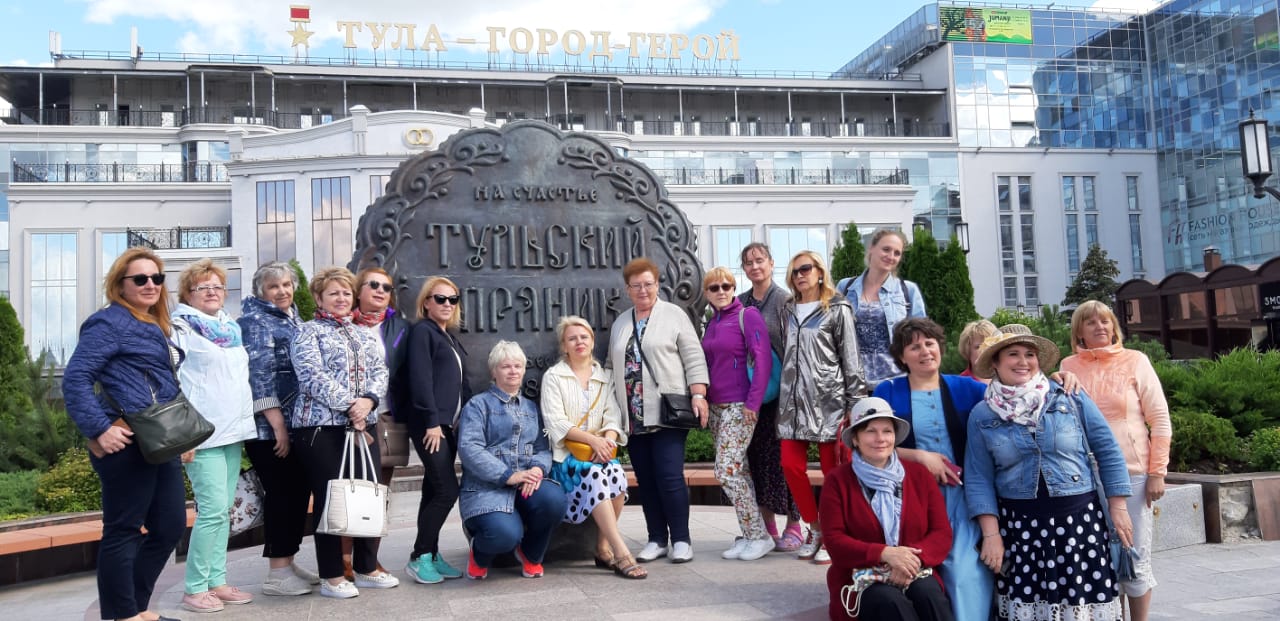 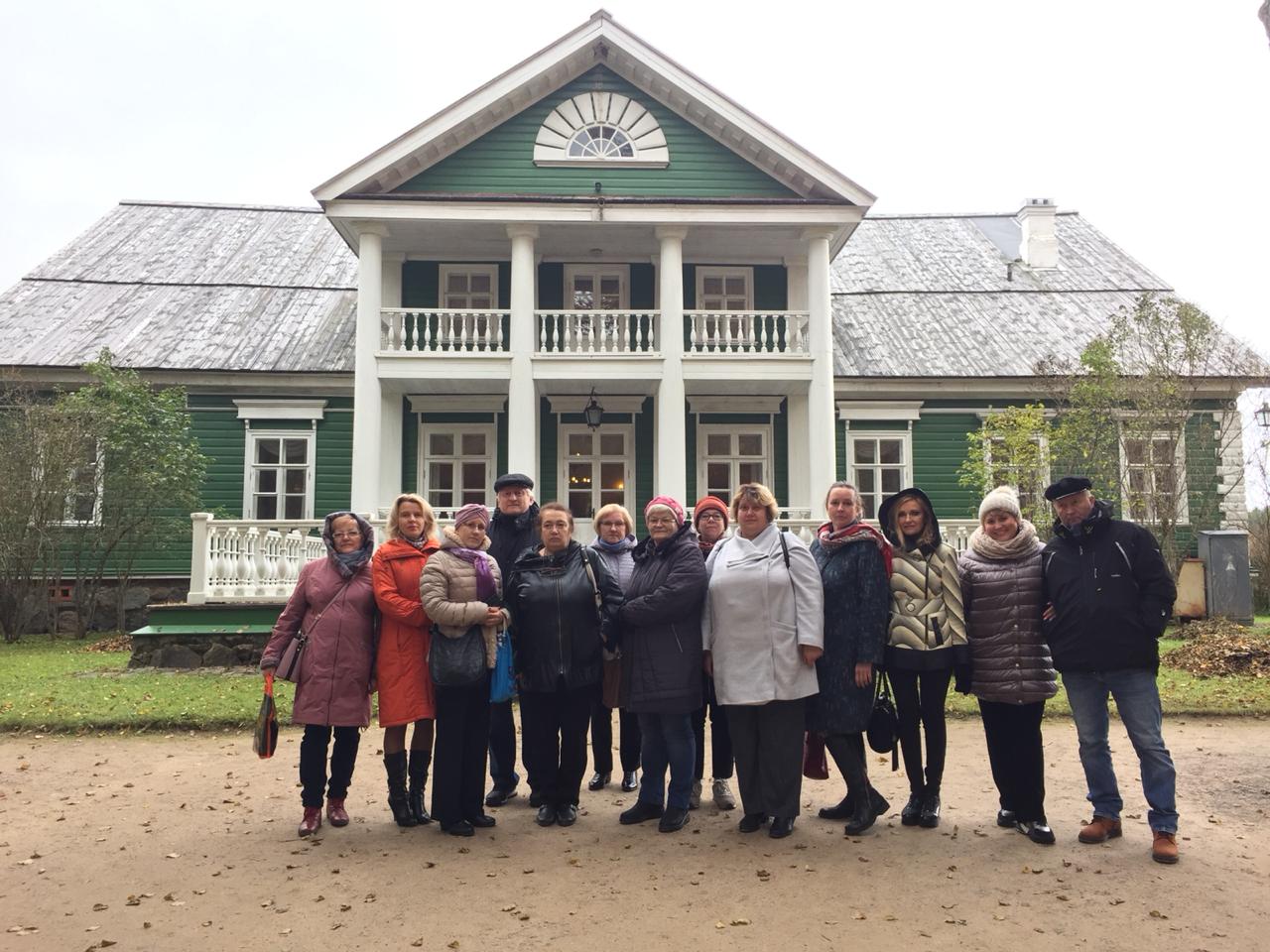